Year 4, Unit 12
Division with remainders
Year 4, Unit 12
These materials heavily reflect the prioritisation approach of the ready-to-progress criteria in the DfE Primary Mathematics Guidance 2020 and on the PPTs that exemplify them on the NCETM website. They also include other relevant National Curriculum content. Related sections of the NCETM Primary Mastery Professional Development Materials provide small-step teaching guidance.
Ready-to-progress criteria addressed by this unit
Teaching of this unit supports the following criteria from the ‘DfE Mathematics Guidance: key stages 1 & 2’ (the 335-page document available as a download)
4NF-2 Page 163
Prior learning 
There are no specific ready-to-progress criteria supporting the prior learning for this unit.
Curriculum Prioritisation for Primary Maths
Contents
The links below take you to the starting slide of each learning outcome.
Click the arrow button to return to this Contents slide.
Curriculum Prioritisation for Primary Maths
Year 4, Unit 12, Learning Outcome 1
The following slides have been collated to support the teaching of this learning outcome.
Curriculum Prioritisation for Primary Maths
Year 4, Unit 12, Learning Outcome 1
Additional teacher guidance for this outcome should be read first and can be found in this segment of the NCETM Primary Mastery Professional Development Materials:
2.12 Division with remainders 
The spine materials are divided into ‘teaching points’ and ‘steps in learning’.
Curriculum Prioritisation for Primary Maths
2.12 Division with remainders   Step 1:1
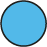 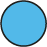 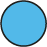 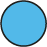 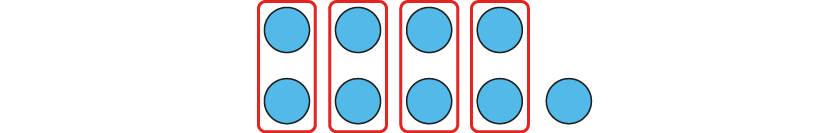 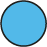 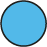 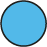 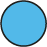 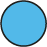 9 = 4 × 2 + 1
[Speaker Notes: Nine is divided into groups of two. There are four groups and a remainder of one. 
The “9” represents the total number of counters.
The “4×2” represents the four groups of two. 
The “1” represents the remaining one counter.]
2.12 Division with remainders   Step 1:2
12 cakes, in boxes of 4. How can the cakes be boxed?
12 = 	      × 4
3
12 ÷ 4 =
12 = 4 ×
3
3
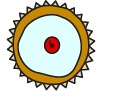 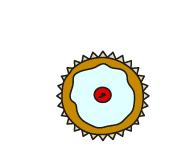 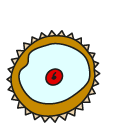 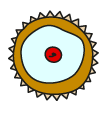 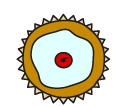 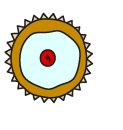 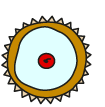 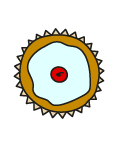 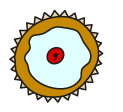 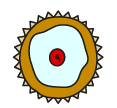 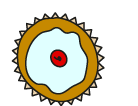 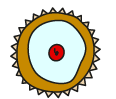 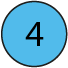 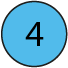 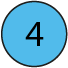 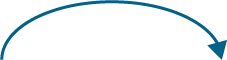 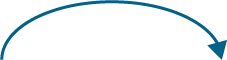 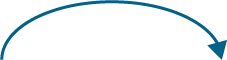 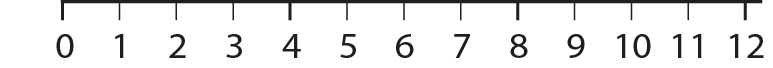 [Speaker Notes: Three boxes of four are twelve.]
2.12 Division with remainders   Step 1:2
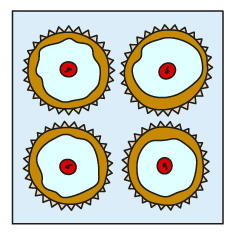 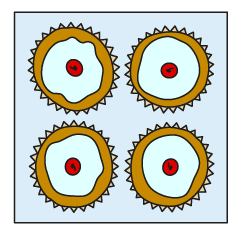 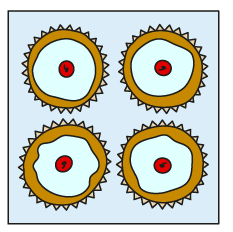 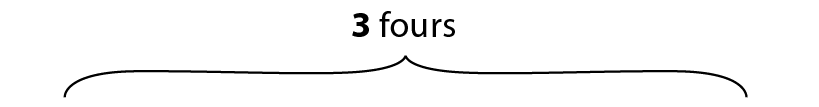 – 4
– 4
– 4
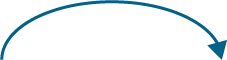 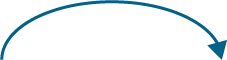 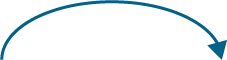 12 – 4 – 4 – 4 = 0
12 ÷ 4 = 3
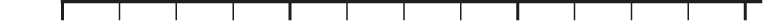 0
1
2
3
4
5
6
7
8
9
10
11
12
[Speaker Notes: Twelve divided into groups of four is equal to three. 
So, the baker can make three boxes of cakes.]
2.12 Division with remainders   Step 1:3
14 cakes, in boxes of 4. How can the cakes be boxed?
14 = 	      × 4
3
+ 2
14 ÷ 4 =
r 2
14 = 4 ×
+ 2
3
3
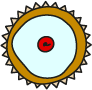 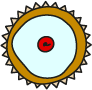 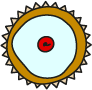 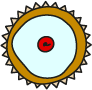 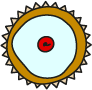 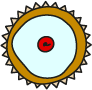 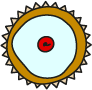 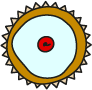 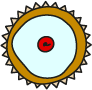 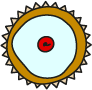 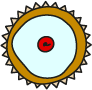 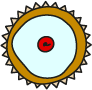 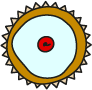 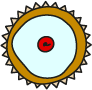 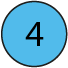 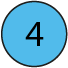 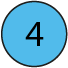 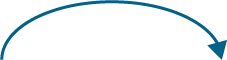 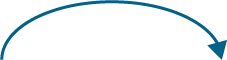 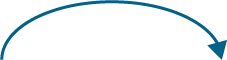 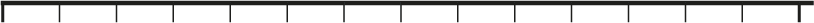 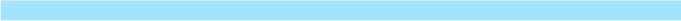 14
0
1
2
3
4
5
6
7
8
9
10
11
12
13
[Speaker Notes: Three boxes of four are twelve.
There are two cakes left over.]
2.12 Division with remainders   Step 1:3
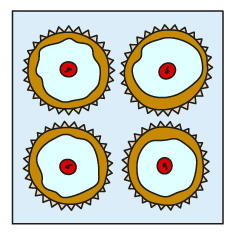 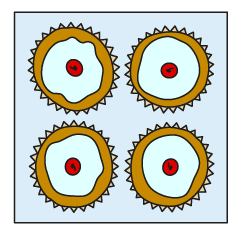 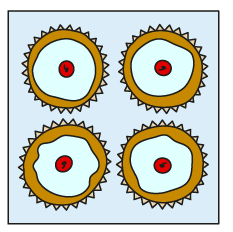 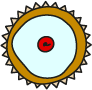 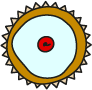 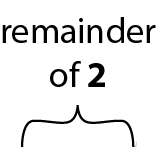 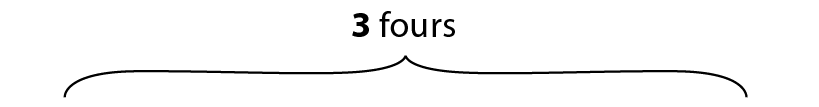 – 4
– 4
– 4
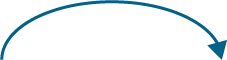 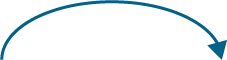 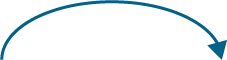 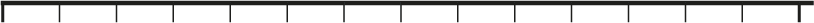 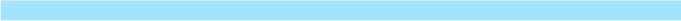 0
1
2
3
4
5
6
7
8
9
10
11
12
13
14
14 – 4 – 4 – 4 = 2
14 ÷ 4 = 3 r 2
[Speaker Notes: Fourteen divided into groups of four is equal to three, with a remainder of two.
So, the baker can make three boxes of cakes, with two left over.]
4NF-2 Division problems with remainders
Can you count in fours? 


Can we make another group of 4?
What do you notice?
14 = 	    × 4
3
+ 2
+ 2
14 ÷ 4 =
14 =  4 ×
3
3
r 2
One group of 4 is 4.
Two groups of 4 is 8.
Three groups of 4 are 12.
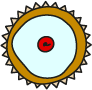 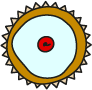 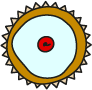 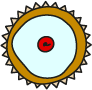 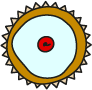 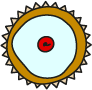 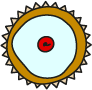 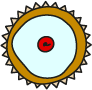 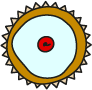 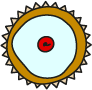 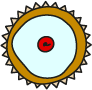 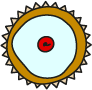 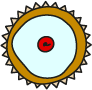 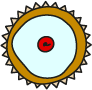 There are 2 left over.
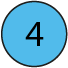 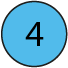 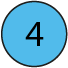 14 is divided into groups of 4. There are 3 groups and a remainder of 2.
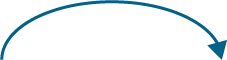 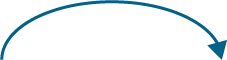 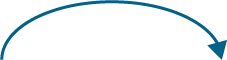 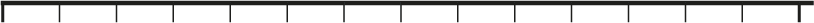 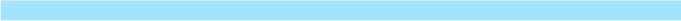 14
0
1
2
3
4
5
6
7
8
9
10
11
12
13
[Speaker Notes: Three boxes of four are twelve.
There are two cakes left over.]
Year 4, Unit 12, Learning Outcome 2
The following slides have been collated to support the teaching of this learning outcome.
Curriculum Prioritisation for Primary Maths
Year 4, Unit 12, Learning Outcome 2
Additional teacher guidance for this outcome should be read first and can be found in this segment of the NCETM Primary Mastery Professional Development Materials:
2.12 Division with remainders 
The spine materials are divided into ‘teaching points’ and ‘steps in learning’.
Curriculum Prioritisation for Primary Maths
2.12 Division with remainders   Step 1:5
18 cars, shared equally between 3 children. How many cars each?
18 ÷ 3 =
18 = 	      × 3
6
18 = 3 ×
6
6
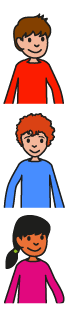 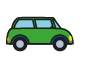 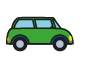 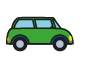 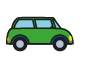 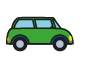 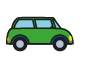 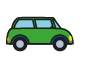 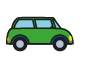 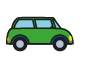 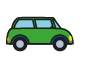 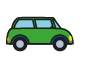 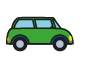 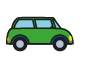 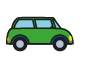 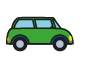 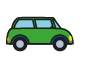 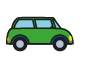 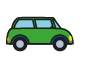 + 3
+ 3
+ 3
+ 3
+ 3
+ 3
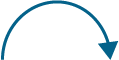 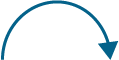 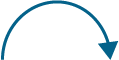 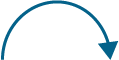 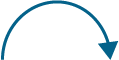 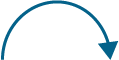 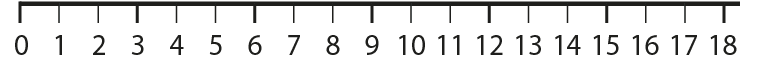 [Speaker Notes: Six threes is six each. That’s eighteen]
2.12 Division with remainders   Step 1:5
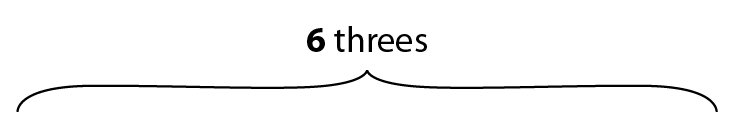 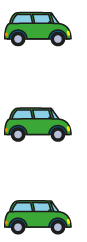 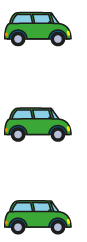 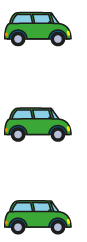 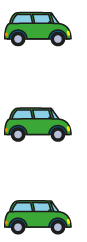 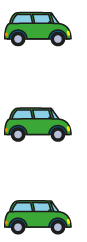 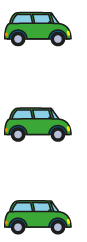 – 3
– 3
– 3
– 3
– 3
– 3
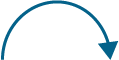 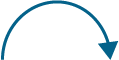 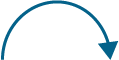 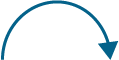 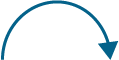 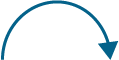 18 – 3 – 3 – 3 – 3 – 3 – 3 = 0
18 ÷ 3 = 6
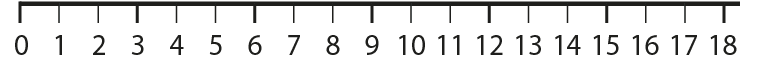 [Speaker Notes: Eighteen divided between three is equal to six each.
So the children get six cars each.]
2.12 Division with remainders   Step 1:6
19 cars, shared equally between 3 children. How many cars each?
6
19 = 3 ×
+ 1
19 = 	      × 3
+ 1
19 ÷ 3 =
r 1
6
6
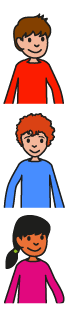 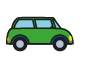 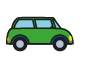 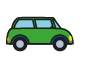 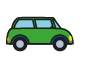 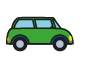 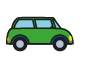 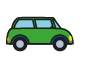 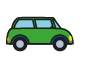 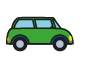 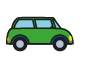 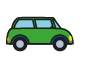 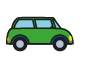 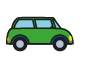 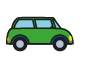 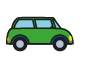 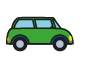 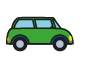 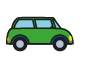 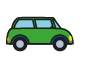 + 3
+ 3
+ 3
+ 3
+ 3
+ 3
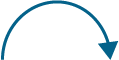 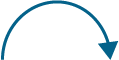 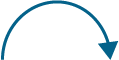 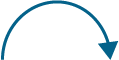 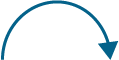 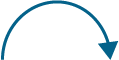 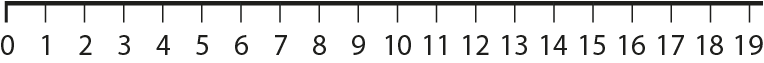 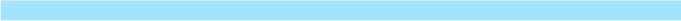 [Speaker Notes: Six threes is six each. That’s eighteen. 
There is one car left over.]
2.12 Division with remainders   Step 1:6
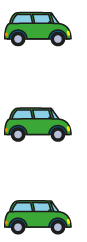 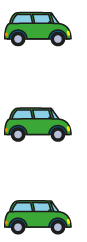 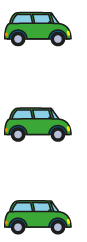 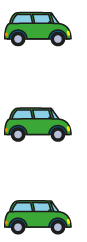 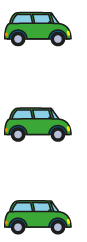 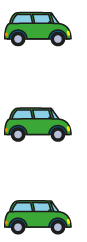 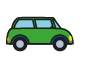 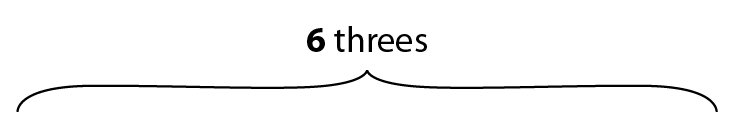 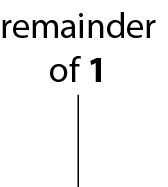 – 3
– 3
– 3
– 3
– 3
– 3
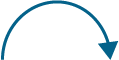 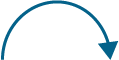 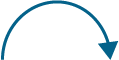 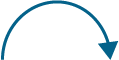 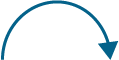 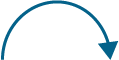 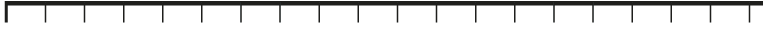 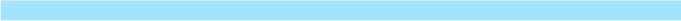 1
2
7
4
9
6
5
16
17
18
15
19
0
8
12
14
10
3
11
13
19 – 3 – 3 – 3 – 3 – 3 – 3 = 1
19 ÷ 3 = 6 r 1
[Speaker Notes: Nineteen divided between three is equal to six each, with a remainder of one.
So, the children get six cars each; there is one car left over.]
Year 4, Unit 12, Learning Outcome 3
The following slides have been collated to support the teaching of this learning outcome.
Curriculum Prioritisation for Primary Maths
Year 4, Unit 12, Learning Outcome 3
Additional teacher guidance for this outcome should be read first and can be found in this segment of the NCETM Primary Mastery Professional Development Materials:
2.12 Division with remainders 
The spine materials are divided into ‘teaching points’ and ‘steps in learning’.
Curriculum Prioritisation for Primary Maths
2.12 Division with remainders   Step 1:7
19 cars shared equally between 5 children. How many cars each?
19 ÷ 5 =
19 = 	      × 5
19 = 5 ×
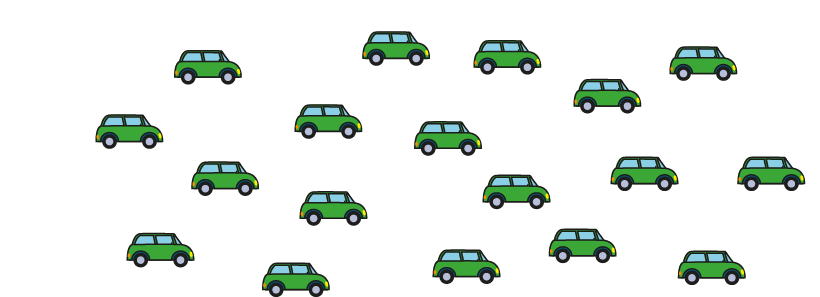 [Speaker Notes: The largest multiple of five that is less than or equal to nineteen is fifteen.
Three fives are fifteen.
We can represent this as:
   3 x 5 ≤ 19
   3 x 5 = 15]
2.12 Division with remainders   Step 1:7
3
19 = 5 ×
+ 4
19 = 	      × 5
+ 4
19 ÷ 5 =
r 4
3
3
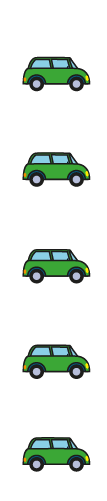 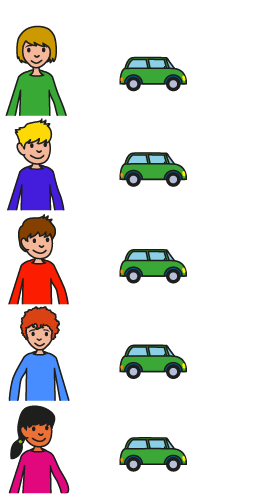 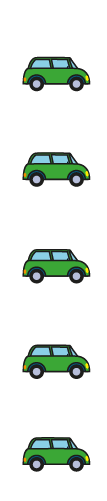 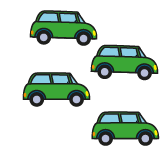 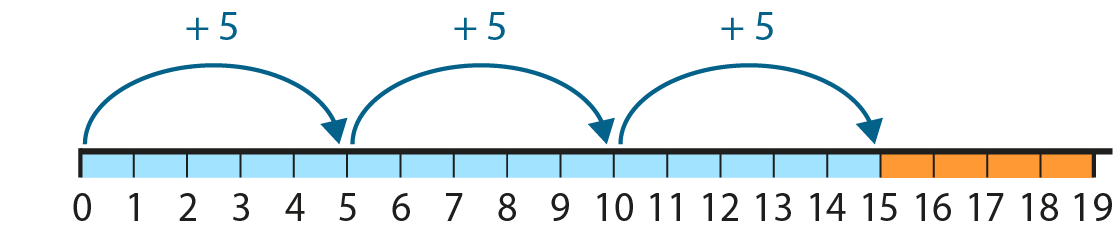 [Speaker Notes: Three fives are fifteen…
and nineteen is four more than fifteen.
So, nineteen divided between five is equal to 
three each, with a remainder of four. 
So, the children get three cars each; there are four cars left over.]
Year 4, Unit 12, Learning Outcome 4
The following slides have been collated to support the teaching of this learning outcome.
Curriculum Prioritisation for Primary Maths
Year 4, Unit 12, Learning Outcome 4
Additional teacher guidance for this outcome should be read first and can be found in this segment of the NCETM Primary Mastery Professional Development Materials:
2.12 Division with remainders 
The spine materials are divided into ‘teaching points’ and ‘steps in learning’.
Curriculum Prioritisation for Primary Maths
2.12 Division with remainders   Step 2:1
Apples in trays of 4. How many trays?
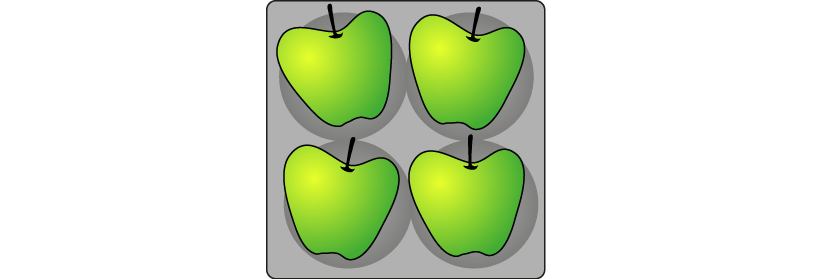 3
0
12 ÷ 4 = 3
4
3 fours
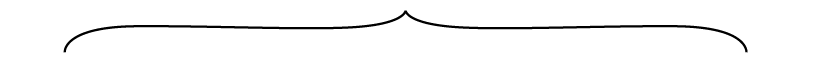 – 4
– 4
– 4
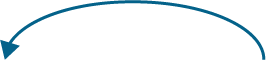 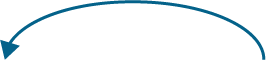 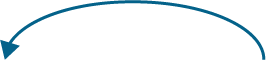 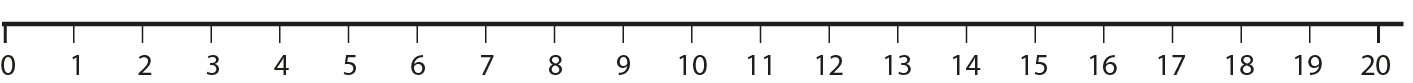 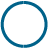 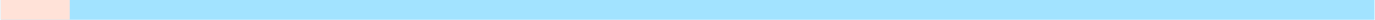 2.12 Division with remainders   Step 2:1
Apples in trays of 4. How many trays?
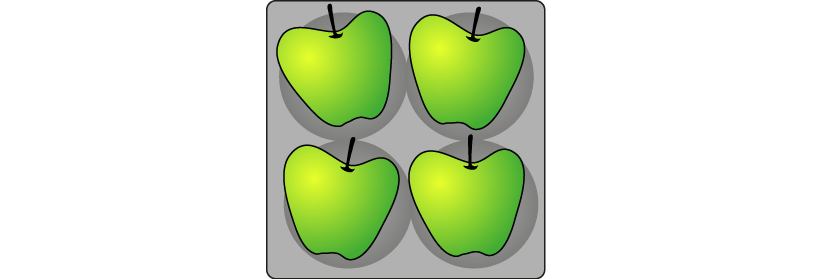 3
0
12 ÷ 4 = 3
4
3
1
13 ÷ 4 = 3 r 1
4
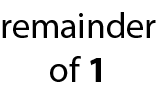 3 fours
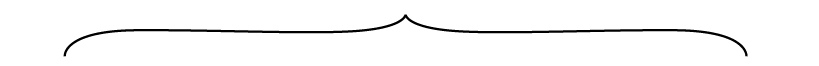 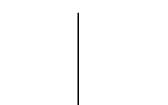 – 4
– 4
– 4
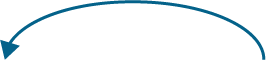 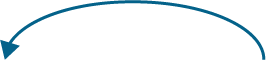 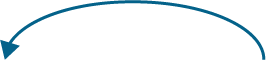 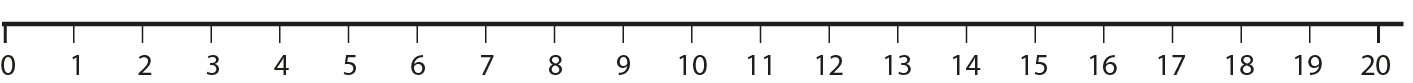 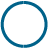 2.12 Division with remainders   Step 2:1
Apples in trays of 4. How many trays?
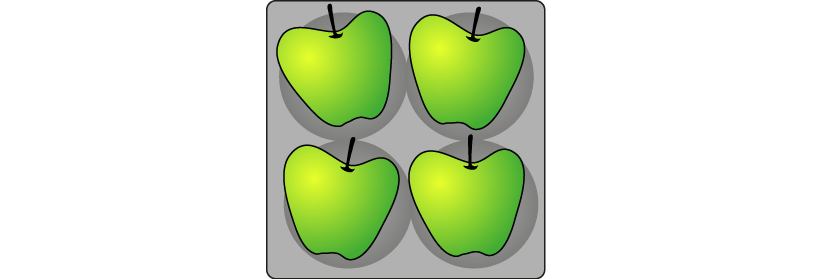 3
0
12 ÷ 4 = 3
4
3
1
13 ÷ 4 = 3 r 1
4
3
2
14 ÷ 4 = 3 r 2
4
remainder of 2
3 fours
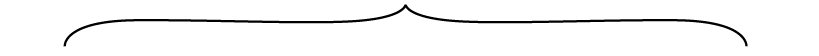 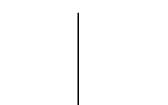 – 4
– 4
– 4
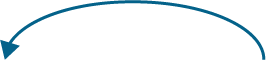 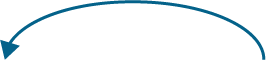 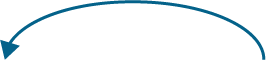 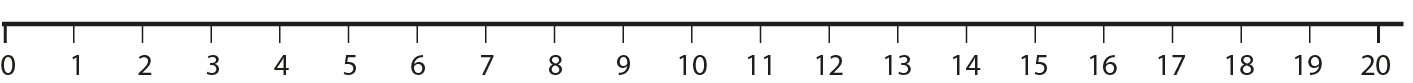 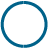 2.12 Division with remainders   Step 2:1
Apples in trays of 4. How many trays?
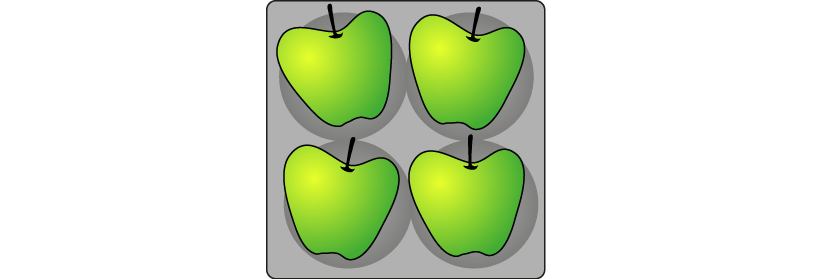 3
0
12 ÷ 4 = 3
4
3
1
13 ÷ 4 = 3 r 1
4
3
2
14 ÷ 4 = 3 r 2
4
3
3
15 ÷ 4 = 3 r 3
4
remainder of 3
3 fours
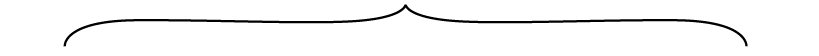 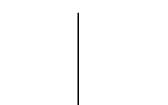 – 4
– 4
– 4
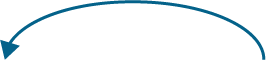 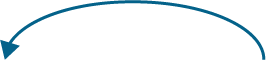 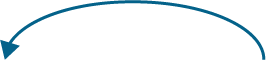 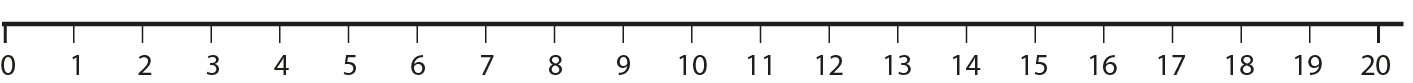 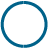 2.12 Division with remainders   Step 2:1
Apples in trays of 4. How many trays?
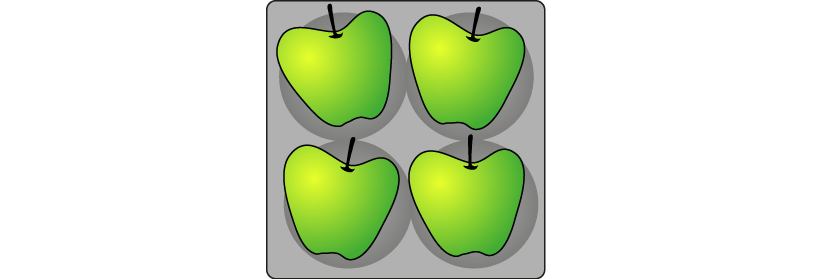 3
0
12 ÷ 4 = 3
4
3
1
13 ÷ 4 = 3 r 1
4
3
2
14 ÷ 4 = 3 r 2
4
3
3
15 ÷ 4 = 3 r 3
4
4
0
16 ÷ 4 = 4
4
4 fours
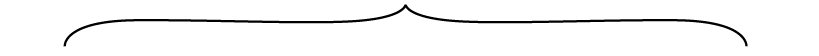 – 4
– 4
– 4
– 4
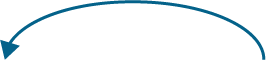 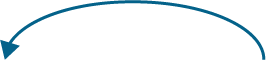 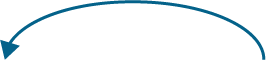 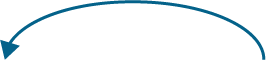 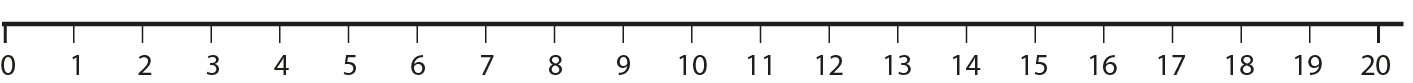 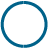 2.12 Division with remainders   Step 2:1
Apples in trays of 4. How many trays?
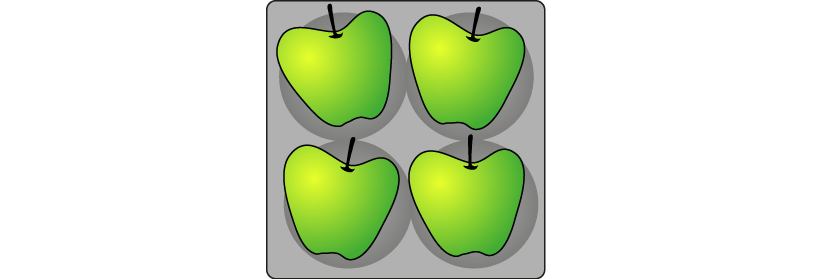 3
0
12 ÷ 4 = 3
4
3
1
13 ÷ 4 = 3 r 1
4
3
2
14 ÷ 4 = 3 r 2
4
3
3
15 ÷ 4 = 3 r 3
4
4
0
16 ÷ 4 = 4
4
4
1
17 ÷ 4 = 4 r 1
4
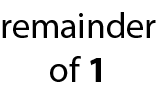 4 fours
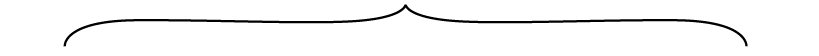 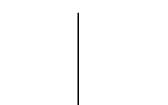 – 4
– 4
– 4
– 4
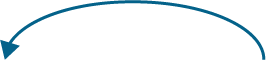 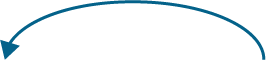 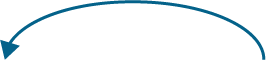 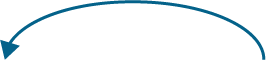 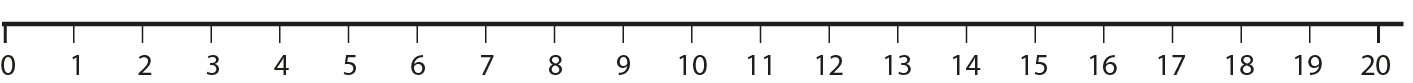 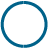 2.12 Division with remainders   Step 2:1
Apples in trays of 4. How many trays?
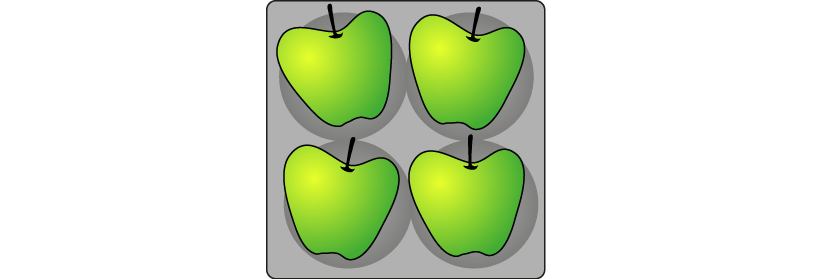 3
0
12 ÷ 4 = 3
4
3
1
13 ÷ 4 = 3 r 1
4
3
2
14 ÷ 4 = 3 r 2
4
3
3
15 ÷ 4 = 3 r 3
4
4
0
16 ÷ 4 = 4
4
4
1
17 ÷ 4 = 4 r 1
4
4
2
18 ÷ 4 = 4 r 2
4
remainder of 2
4 fours
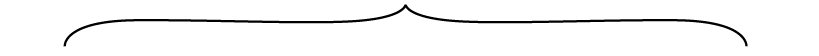 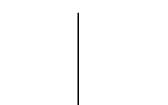 – 4
– 4
– 4
– 4
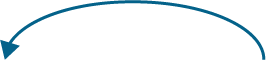 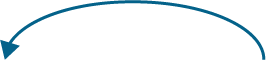 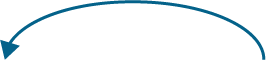 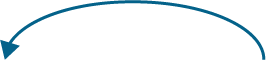 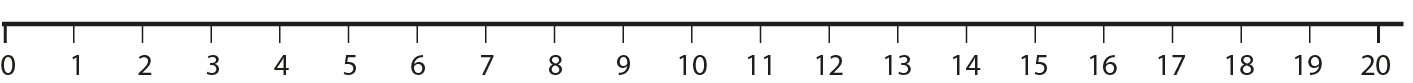 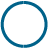 2.12 Division with remainders   Step 2:1
Apples in trays of 4. How many trays?
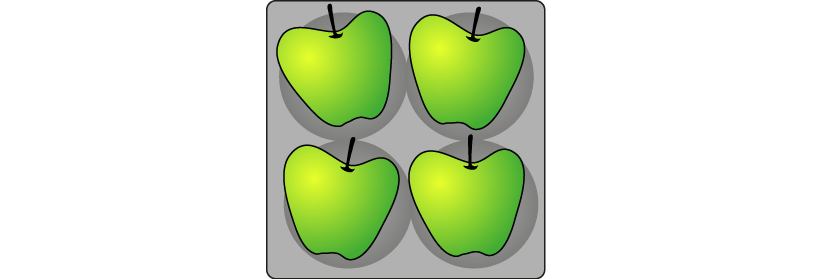 3
0
12 ÷ 4 = 3
4
3
1
13 ÷ 4 = 3 r 1
4
3
2
14 ÷ 4 = 3 r 2
4
3
3
15 ÷ 4 = 3 r 3
4
4
0
16 ÷ 4 = 4
4
4
1
17 ÷ 4 = 4 r 1
4
4
2
18 ÷ 4 = 4 r 2
4
4
3
19 ÷ 4 = 4 r 3
4
remainder of 3
4 fours
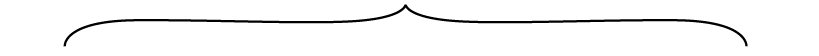 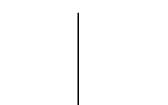 – 4
– 4
– 4
– 4
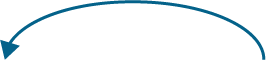 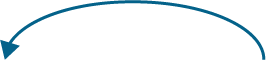 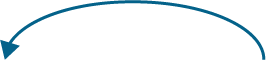 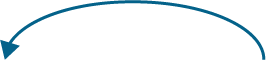 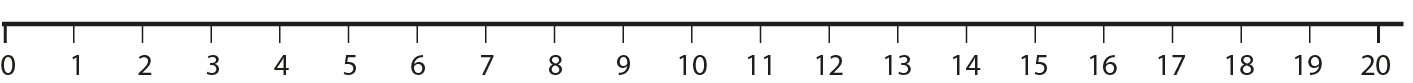 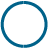 2.12 Division with remainders   Step 2:1
Apples in trays of 4. How many trays?
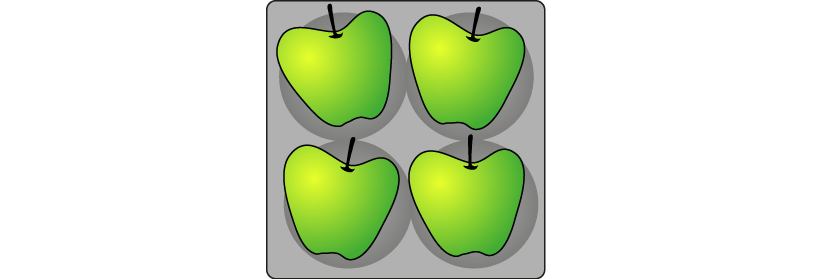 3
0
12 ÷ 4 = 3
4
3
1
13 ÷ 4 = 3 r 1
4
3
2
14 ÷ 4 = 3 r 2
4
3
3
15 ÷ 4 = 3 r 3
4
4
0
16 ÷ 4 = 4
4
4
1
17 ÷ 4 = 4 r 1
4
4
2
18 ÷ 4 = 4 r 2
4
4
3
19 ÷ 4 = 4 r 3
4
5
0
20 ÷ 4 = 5
4
5 fours
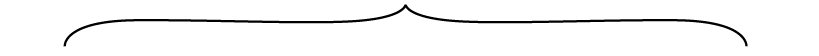 – 4
– 4
– 4
– 4
– 4
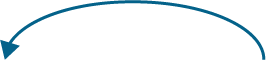 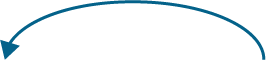 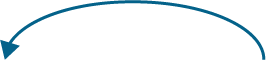 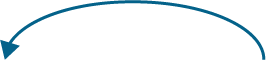 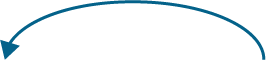 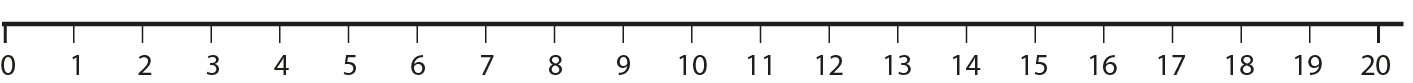 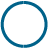 2.12 Division with remainders   Step 2:2
Dividend = 12, divisor = 4:
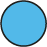 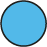 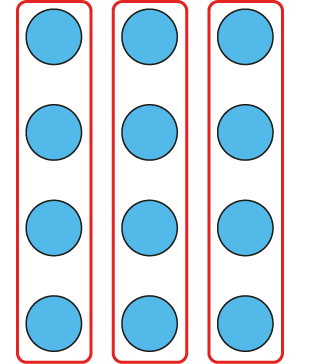 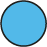 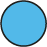 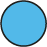 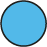 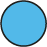 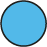 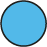 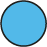 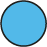 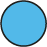 12 ÷ 4 = 3
[Speaker Notes: Twelve divided into groups of four is equal to three.]
2.12 Division with remainders   Step 2:2
Dividend = 13, divisor = 4:
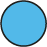 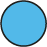 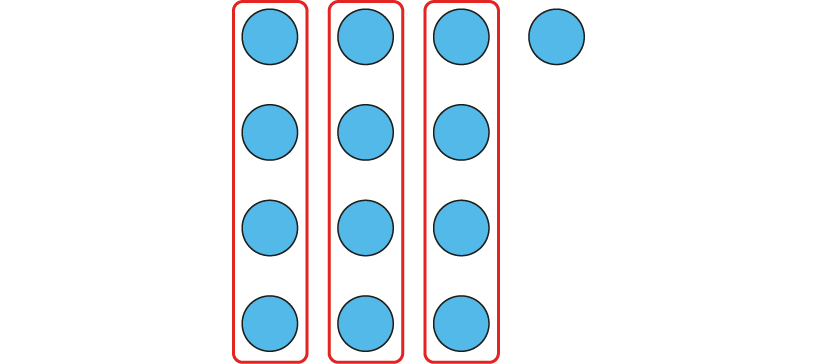 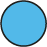 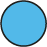 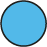 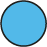 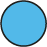 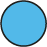 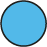 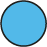 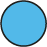 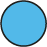 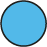 13 ÷ 4 = 3 r 1
[Speaker Notes: Thirteen divided into groups of four is equal to three with a remainder of one.]
2.12 Division with remainders   Step 2:2
Dividend = 14, divisor = 4:
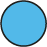 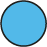 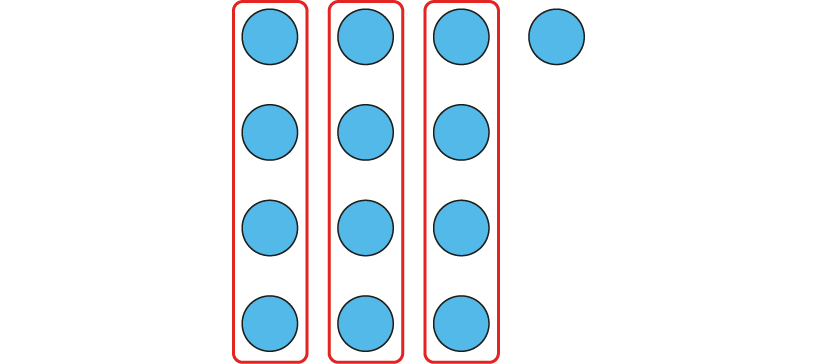 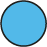 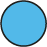 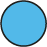 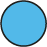 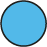 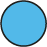 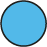 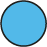 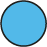 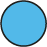 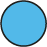 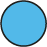 14 ÷ 4 = 3 r 2
[Speaker Notes: Fourteen divided into groups of four is equal to three with a remainder of two.]
2.12 Division with remainders   Step 2:2
Dividend = 15, divisor = 4:
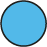 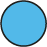 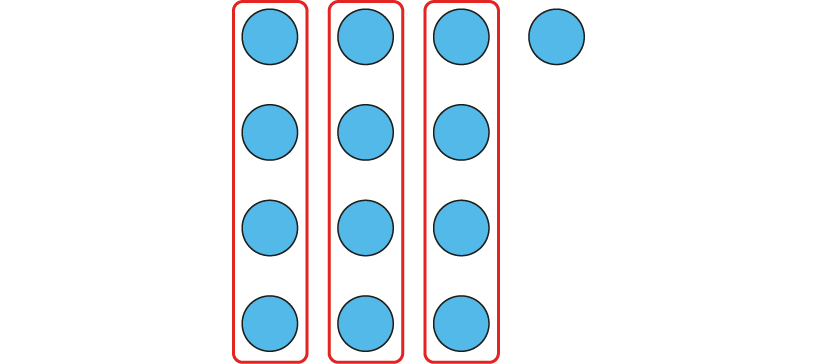 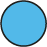 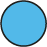 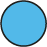 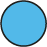 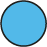 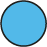 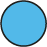 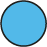 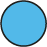 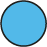 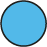 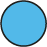 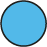 15 ÷ 4 = 3 r 3
[Speaker Notes: Fifteen divided into groups of four is equal to three with a remainder of three.]
2.12 Division with remainders   Step 2:2
Dividend = 16, divisor = 4:
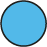 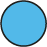 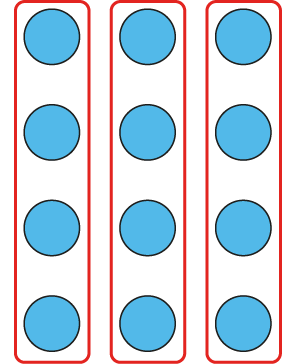 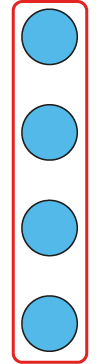 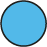 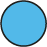 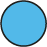 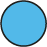 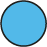 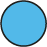 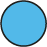 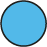 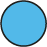 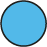 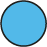 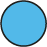 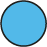 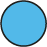 16 ÷ 4 =
3 r 4
4


[Speaker Notes: The remainder can’t be equal to four, because we can make another group of four.
Sixteen divided into groups of four is equal to four.]
2.12 Division with remainders   Step 2:3
Is this correct? 17 ÷ 5 = 2 r 7

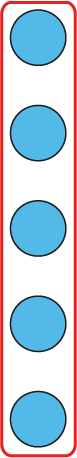 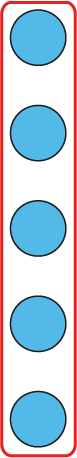 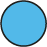 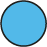 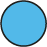 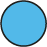 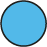 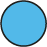 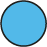 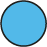 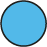 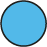 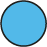 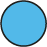 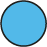 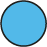 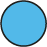 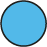 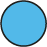 [Speaker Notes: This is incorrect, because seven is greater than five.
The remainder should be less than the divisor.
We can make another group of five.]
2.12 Division with remainders   Step 2:3
17 ÷ 5 =
3 r 2

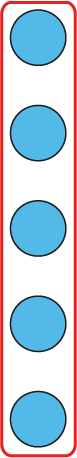 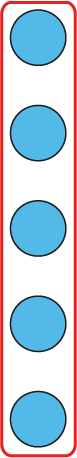 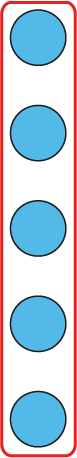 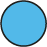 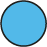 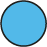 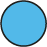 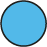 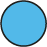 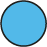 [Speaker Notes: This is correct, because two is less than five.
The remainder is less than the divisor.
We can’t make another group of five.]
4NF-2 Division problems with remainders
20 ÷ 4 = 5
19 ÷ 4 = 4 r 3
18 ÷ 4 = 4 r 2
17 ÷ 4 = 4 r 1
16 ÷ 4 = 4
15 ÷ 4 = 3 r 3
14 ÷ 4 = 3 r 2
13 ÷ 4 = 3 r 1
12 ÷ 4 = 3
If apples are sold in trays of 4, how many trays can be made if we have __ apples?
Is __ in our 4 times table? Can you count in 4s up to __? Is there a remainder? Can you show this on a number line? Can you write a division equation?
What do you notice about the divisor and the remainder?
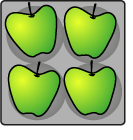 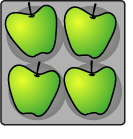 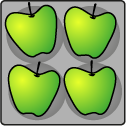 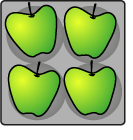 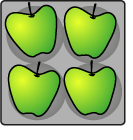 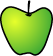 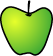 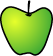 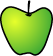 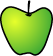 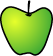 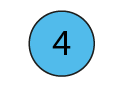 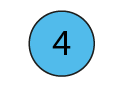 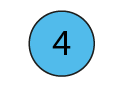 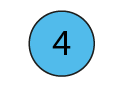 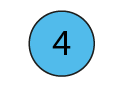 The remainder is always less than the divisor.
[Speaker Notes: The “23” represents the total number of apples .
The “4” represents the number of apples in each tray.
The “5” represents the number of full trays that can be made.
The “3” represents the number of apples left over. 
So, the grocer can make fill full trays of apples; he 
will have three apples left over.]
4NF-2 Division problems with remainders
Apples in trays of 4. How many trays?
3
0
12 ÷ 4 = 3
4
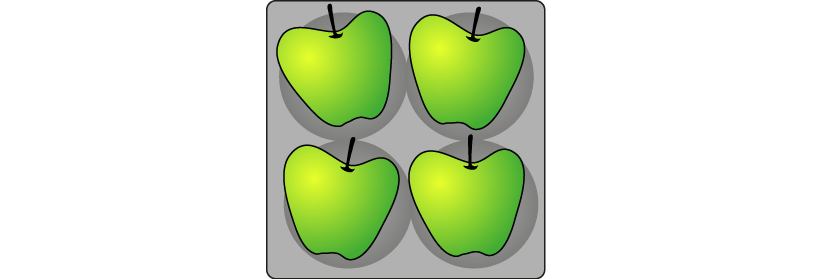 3
1
13 ÷ 4 = 3 r 1
4
3
2
14 ÷ 4 = 3 r 2
4
3
3
15 ÷ 4 = 3 r 3
4
4
0
16 ÷ 4 = 4
4
4
1
17 ÷ 4 = 4 r 1
4
4
2
18 ÷ 4 = 4 r 2
4
4
3
19 ÷ 4 = 4 r 3
4
Use your counters for each dividend, in order, to represent groups of 4. Which of the total number of apples (dividends) are in the 4 times table? Is there a remainder when we divide these by 4? Which dividends have remainders? Can you see a pattern in the table when you look at the remainders?
When we are dividing by 4 can we have a remainder of 5? Why not?
5
0
20 ÷ 4 = 5
4
If the dividend is a multiple of the divisor, there is no remainder.
If the dividend is not a multiple of the divisor, there is a remainder.
Year 4, Unit 12, Learning Outcome 5
The following slides have been collated to support the teaching of this learning outcome.
Curriculum Prioritisation for Primary Maths
Year 4, Unit 12, Learning Outcome 5
Additional teacher guidance for this outcome should be read first and can be found in this segment of the NCETM Primary Mastery Professional Development Materials:
2.12 Division with remainders 
The spine materials are divided into ‘teaching points’ and ‘steps in learning’.
Curriculum Prioritisation for Primary Maths
2.12 Division with remainders   Step 2:4




18 ÷ 4 = 3 r 6
18 ÷ 4 = 4 r 2

20 ÷ 5 = 3 r 5
20 ÷ 5 = 4
22 ÷ 6 = 3 r 4

23 ÷ 7 = 3 r 2

31 ÷ 8 = 3 r 7

2.12 Division with remainders   Step 2:4
Dividend = 12, divisor = 4:
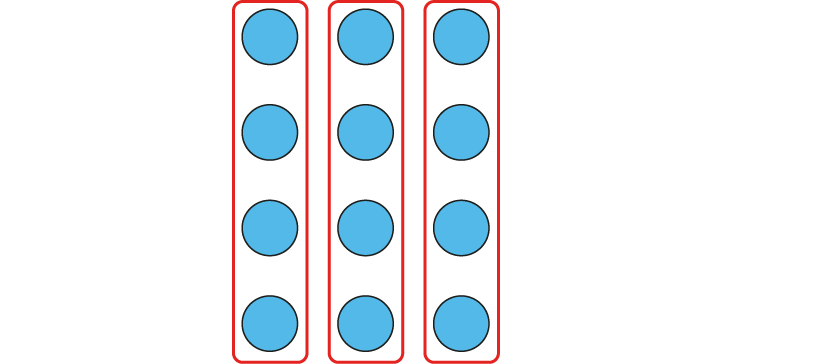 3 fours
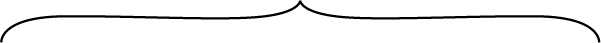 + 4
+ 4
+ 4
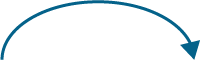 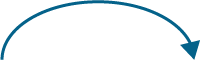 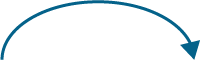 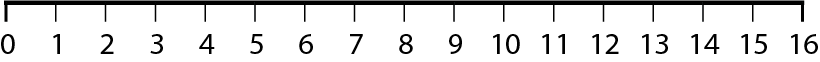 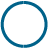 multiple of 4
12 = 3 × 4	12 = 4 × 3
12 ÷ 4 = 3
[Speaker Notes: Twelve is the largest multiple of four that is 
less than or equal to twelve.
Twelve is a multiple of four, so when it is divided into
groups of four there are none left over; there is no remainder.
Twelve divided into groups of four is equal to three.]
2.12 Division with remainders   Step 2:4
Dividend = 13, divisor = 4:
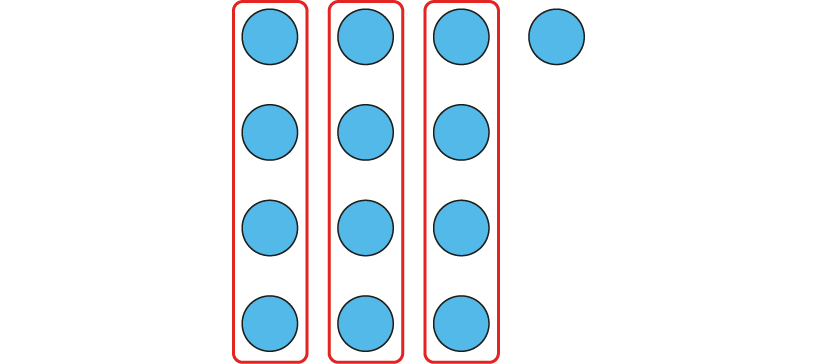 remainder of 1
3 fours
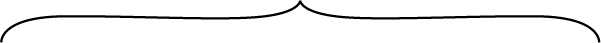 + 4
+ 4
+ 4
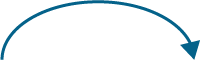 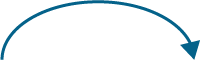 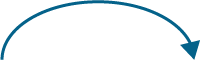 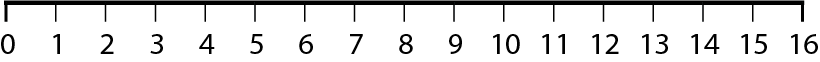 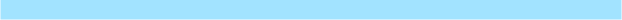 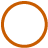 12 = 3 × 4
13 = 3 × 4 + 1
not a multiple of 4
12 = 4 × 3
13 = 4 × 3 + 1
13 ÷ 4 = 3 r 1
[Speaker Notes: Twelve is the largest multiple of four that is 
less than or equal to thirteen.
Thirteen is not a multiple of four, so when it 
is divided into groups of four there are some
left over; there is a remainder.
Thirteen divided into groups of four is equal 
to three with a remainder of one.]
2.12 Division with remainders   Step 2:4
Dividend = 14, divisor = 4:
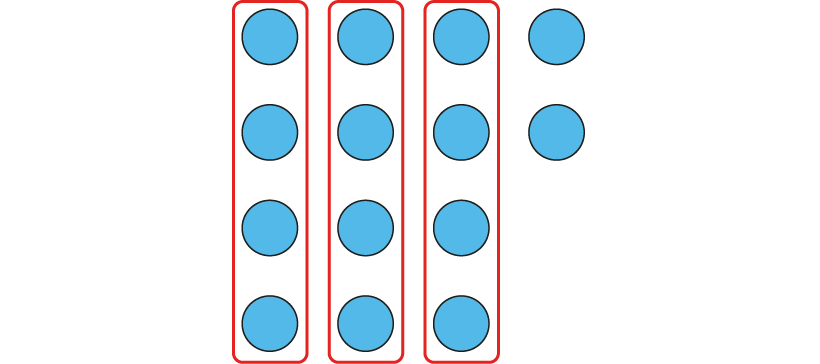 remainder of 2
3 fours
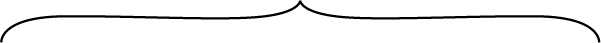 + 4
+ 4
+ 4
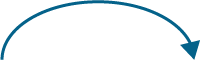 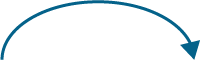 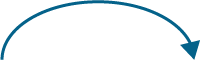 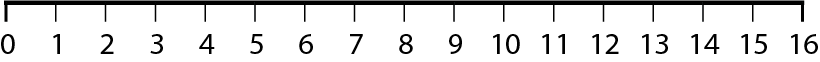 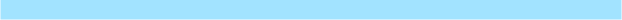 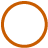 12 = 3 × 4
14 = 3 × 4 + 2
not a multiple of 4
12 = 4 × 3
14 = 4 × 3 + 2
14 ÷ 4 = 3 r 2
[Speaker Notes: Twelve is the largest multiple of four that is 
less than or equal to fourteen.
Fourteen is not a multiple of four, so when it 
is divided into groups of four there are some
left over; there is a remainder.
Fourteen divided into groups of four is equal 
to three with a remainder of two.]
2.12 Division with remainders   Step 2:4
Dividend = 15, divisor = 4:
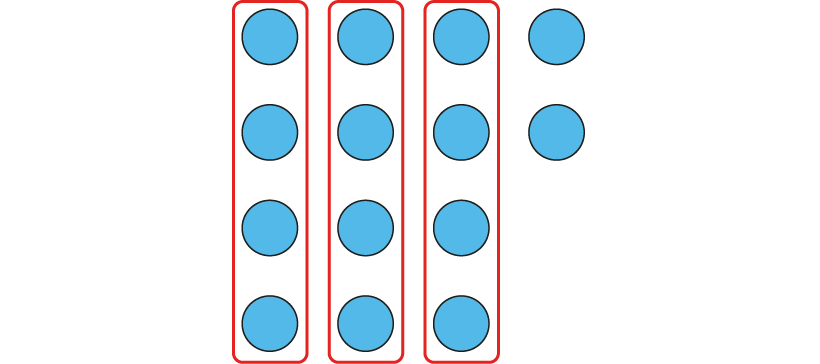 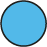 remainder of 3
3 fours
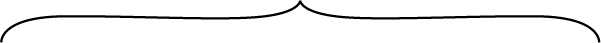 + 4
+ 4
+ 4
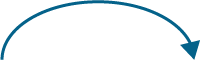 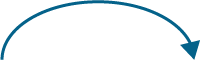 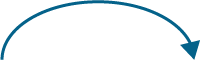 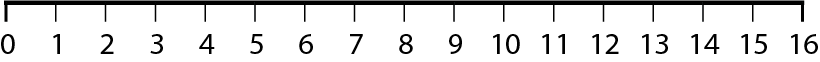 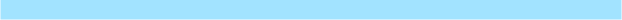 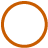 12 = 3 × 4
15 = 3 × 4 + 3
not a 
multiple of 4
12 = 4 × 3
14 = 4 × 3 + 3
15 ÷ 4 = 3 r 3
[Speaker Notes: Twelve is the largest multiple of four that is 
less than or equal to fifteen.
Fifteen is not a multiple of four, so when it 
is divided into groups of four there are some
left over; there is a remainder.
Fifteen divided into groups of four is equal 
to three with a remainder of three.]
2.12 Division with remainders   Step 2:4
Dividend = 16, divisor = 4:
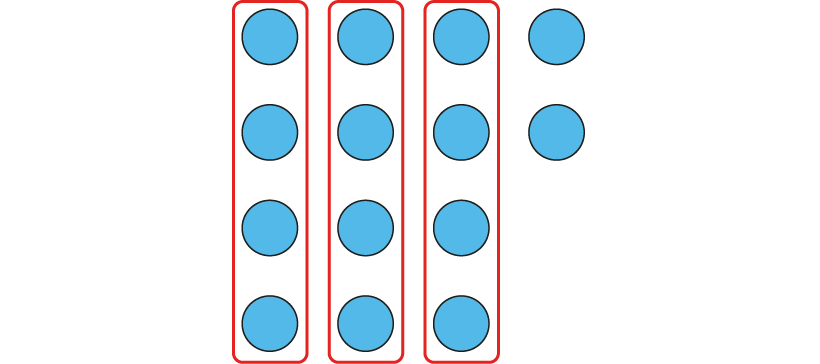 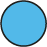 4 fours
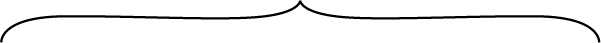 + 4
+ 4
+ 4
+ 4
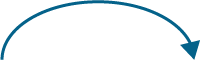 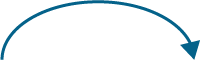 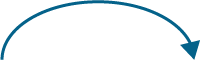 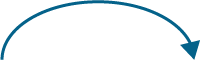 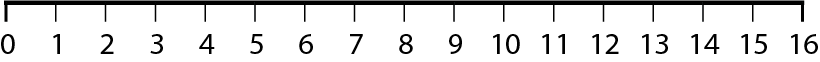 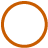 multiple
of 4
16 = 4 × 4
16 ÷ 4 = 4
[Speaker Notes: Sixteen is the largest multiple of four that is 
less than or equal to sixteen.
Sixteen is a multiple of four, so when it 
is divided into groups of four there are none
left over; there is no remainder.
Sixteen divided into groups of four is equal 
to four.]
4NF-2 Division problems with remainders
How many groups of 8 are there in 21?
Do you think there will be a remainder? Why? Is 21 a multiple of 8?
Can you show with your counters?
Can you count in 8s to 21?
How many groups of 8 are there? And how many more to make 21?

Repeat for other dividends and divisors both with and without remainders.
21 ÷ 8 = 2 remainder 5
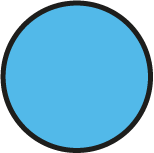 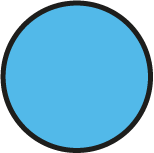 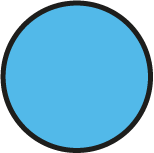 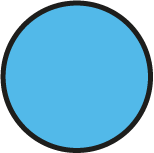 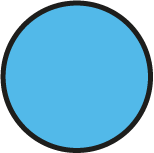 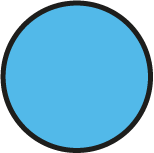 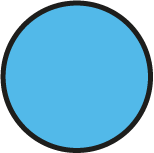 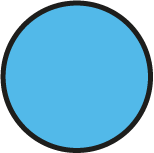 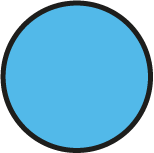 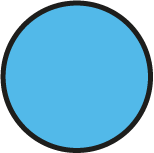 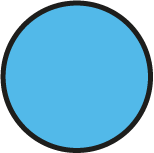 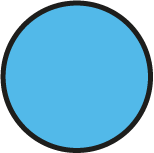 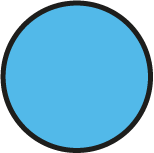 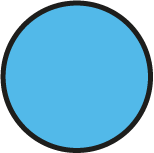 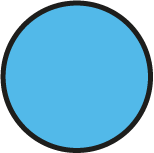 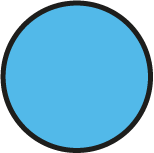 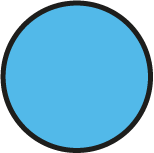 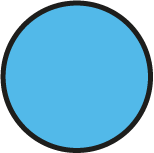 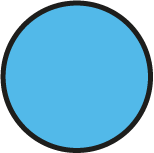 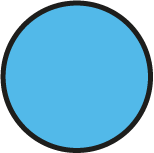 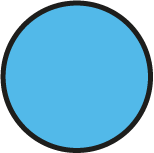 2 groups of 8 are16, 5 more make 21.
Year 4, Unit 12, Learning Outcome 6
The following slides have been collated to support the teaching of this learning outcome.
Curriculum Prioritisation for Primary Maths
Year 4, Unit 12, Learning Outcome 6
Additional teacher guidance for this outcome should be read first and can be found in this segment of the NCETM Primary Mastery Professional Development Materials:
2.12 Division with remainders 
The spine materials are divided into ‘teaching points’ and ‘steps in learning’.
Curriculum Prioritisation for Primary Maths
2.12 Division with remainders   Step 2:5
Fill in the table.
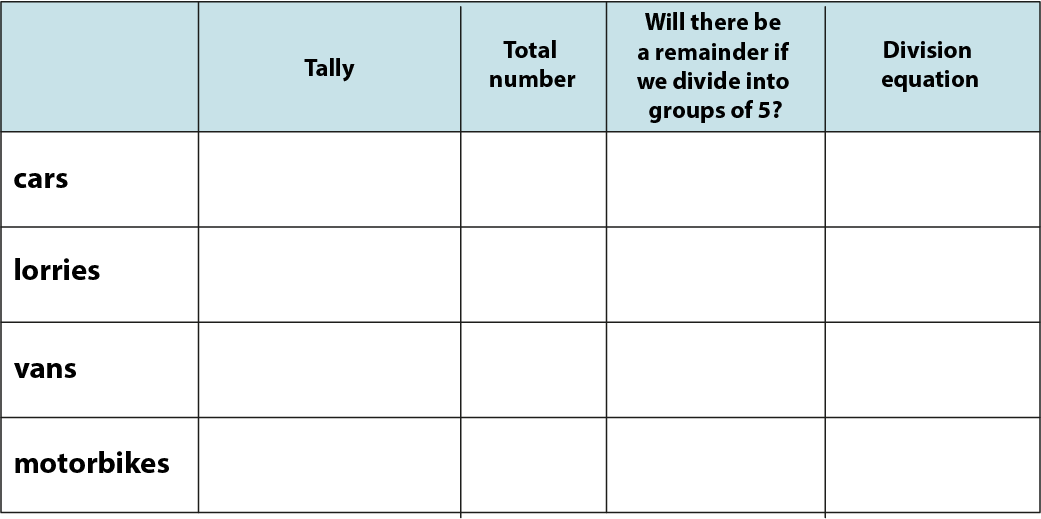 yes
24 ÷ 5 = 4 r 4
24
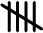 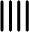 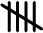 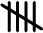 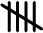 yes
12 ÷ 5 = 2 r 2
12
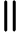 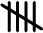 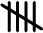 no
10 ÷ 5 = 2
10
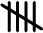 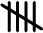 yes
6 ÷ 5 = 1 r 1
6
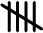 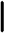 [Speaker Notes: Paul records the different numbers of vehicles that drive past the school gate in an hour. 
Here are his results. Fill in the rest of the table.]
2.12 Division with remainders   Step 2:5
30 cm ribbon cut into equal lengths. Fill in the table.
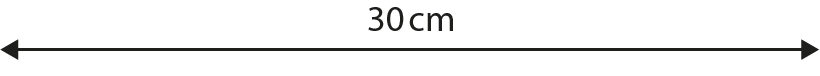 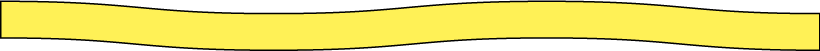 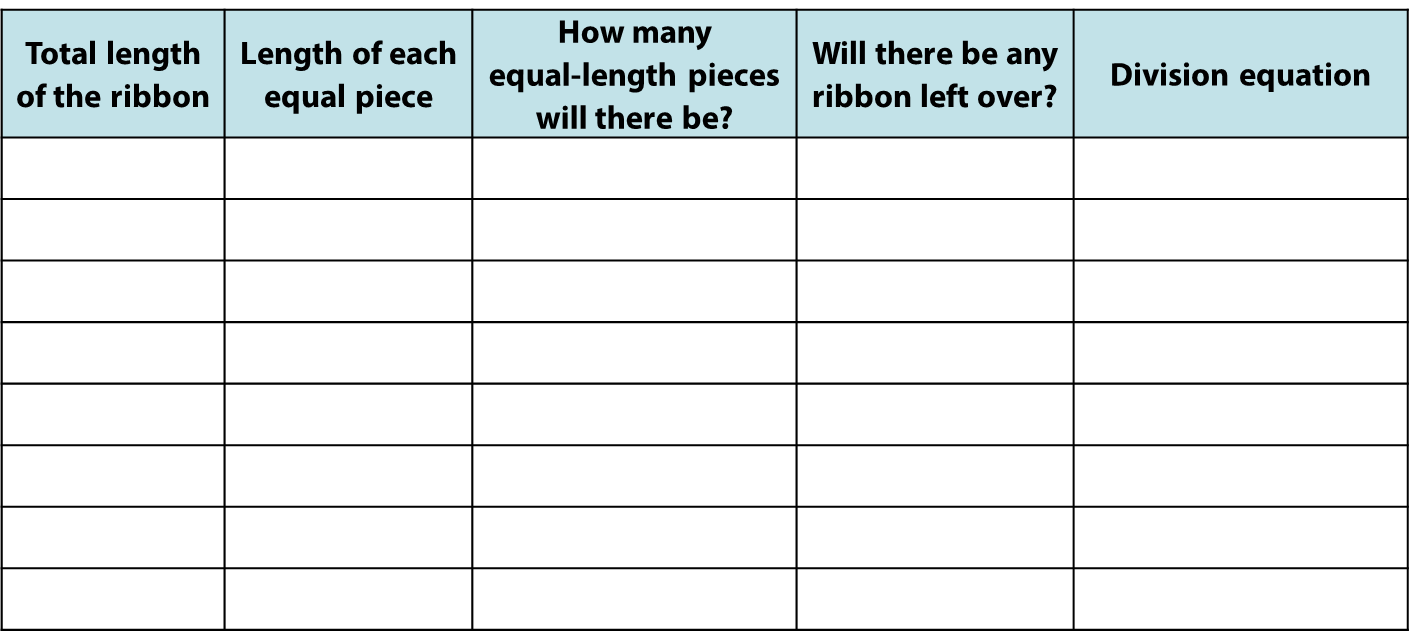 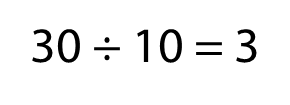 10
no
3
30
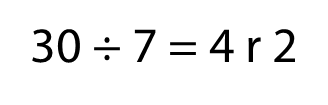 yes
4
7
30
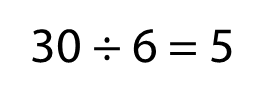 no
5
30
6
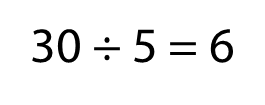 no
6
30
5
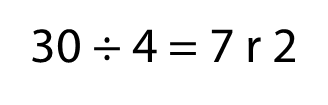 yes
4
30
7
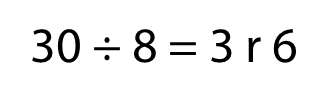 3
yes
8
30
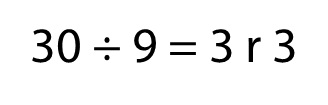 3
9
yes
30
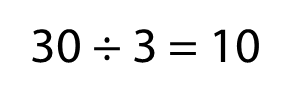 10
no
30
3
[Speaker Notes: A dressmaker has a ribbon that is thirty centimetres long.She wants to cut it into equal lengths. Fill in the table to show how many 
lengths she could make and whether there will be any ribbon left over.]
2.12 Division with remainders   Step 2:5
Carrots are shared equally between 6 horses. Fill in the table.
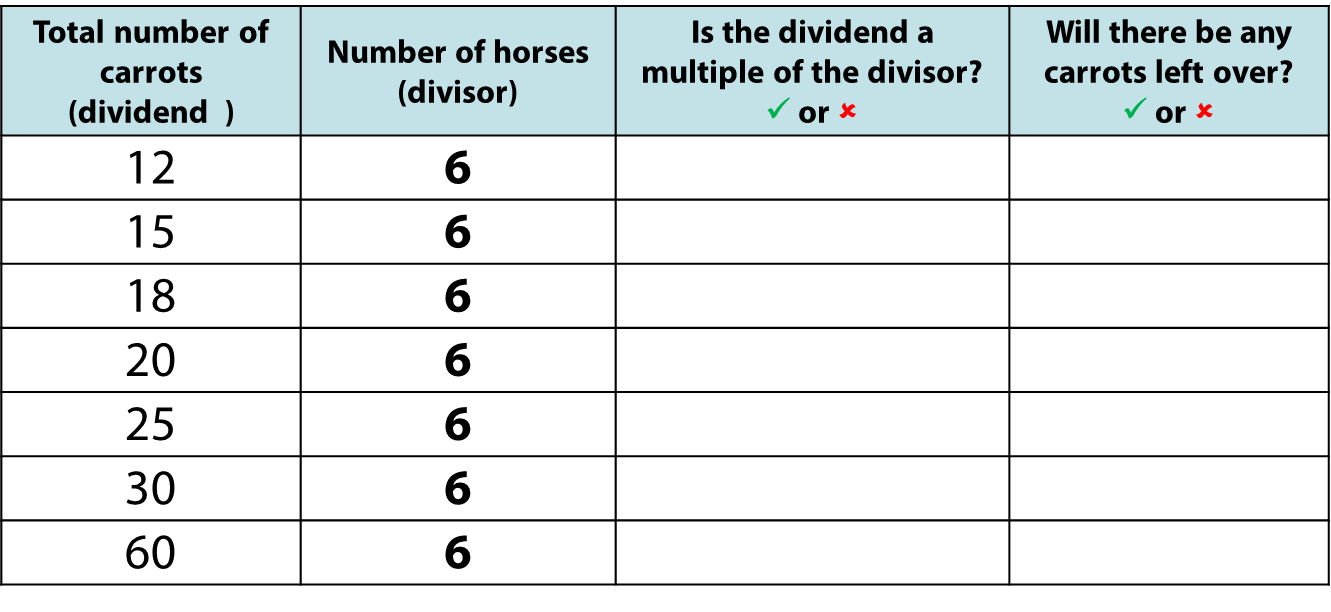 













2.12 Division with remainders   Step 2:5
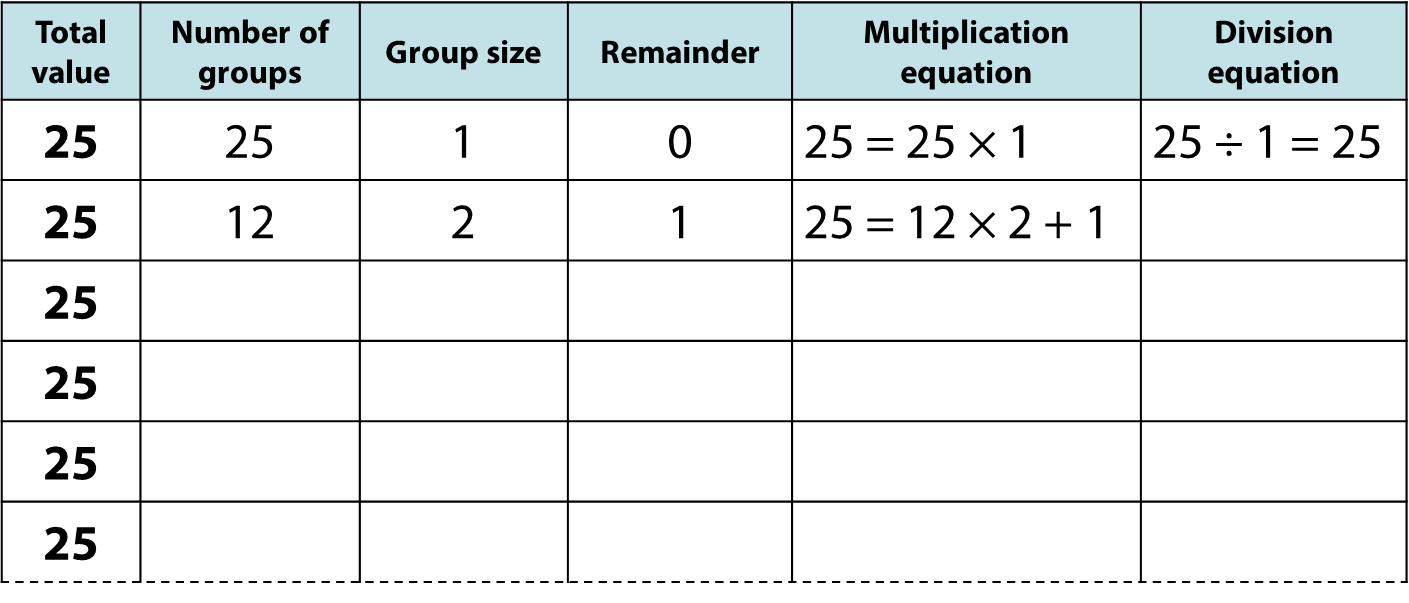 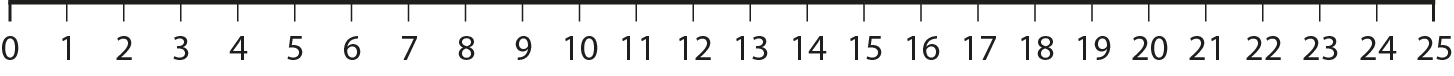 [Speaker Notes: Find as many ways as you can to divide twenty-five into equal groups.
When will there be a remainder?
Write both a multiplication and a division equation to representeach of your answers. Use the number line to help you.]
2.12 Division with remainders   Step 2:5
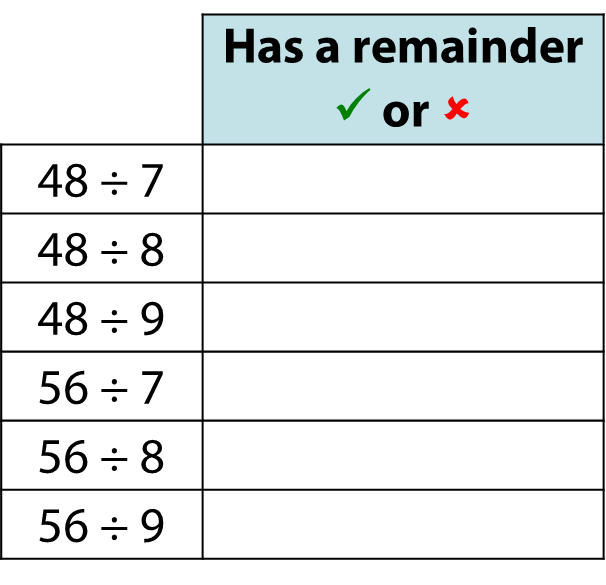 





2.12 Division with remainders   Step 2:6
Children on the boats swap with children on the ride. 
What pair of expressions describe the new situation?
5 × 3 + 5 and 5 × 3 + 3
5 × 3 + 3 and 3 × 6 + 2
6 × 3 + 2 and 4 × 4 + 2
None of these.

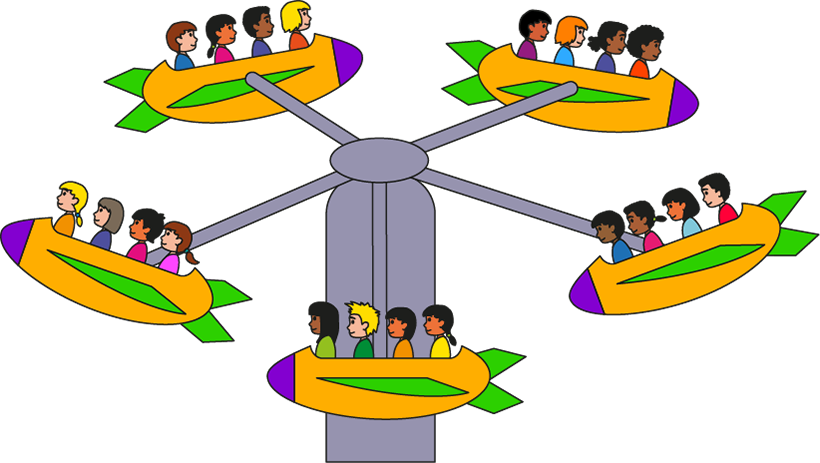 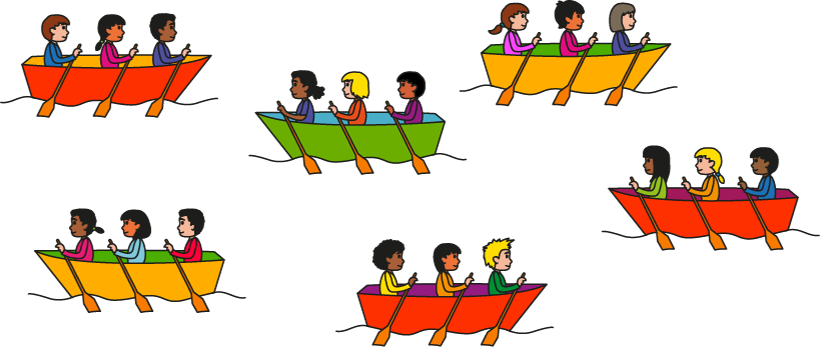 [Speaker Notes: If the children on the boats swapped with the children on the ride, 
what pair of expressions would describe the new situation?]
Year 4, Unit 12, Learning Outcome 7
The following slides have been collated to support the teaching of this learning outcome.
Curriculum Prioritisation for Primary Maths
Year 4, Unit 12, Learning Outcome 7
Additional teacher guidance for this outcome should be read first and can be found in this segment of the NCETM Primary Mastery Professional Development Materials:
2.12 Division with remainders 
The spine materials are divided into ‘teaching points’ and ‘steps in learning’.
Curriculum Prioritisation for Primary Maths
2.12 Division with remainders   Step 3:1
23 apples, in trays of 4.
How many trays? How many apples left over?
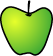 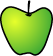 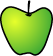 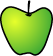 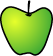 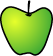 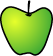 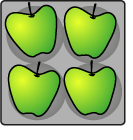 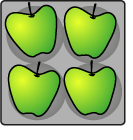 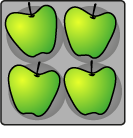 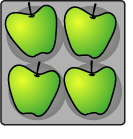 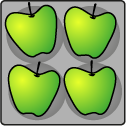 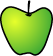 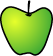 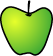 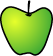 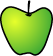 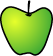 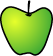 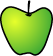 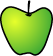 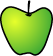 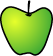 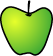 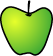 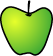 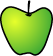 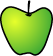 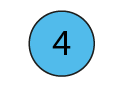 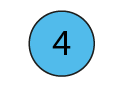 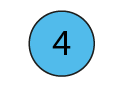 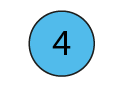 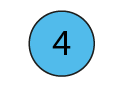 23 ÷ 4 = 5 r 3
5 trays; 3 apples left over
[Speaker Notes: The “23” represents the total number of apples .
The “4” represents the number of apples in each tray.
The “5” represents the number of full trays that can be made.
The “3” represents the number of apples left over. 
So, the grocer can make fill full trays of apples; he 
will have three apples left over.]
2.12 Division with remainders   Step 3:1
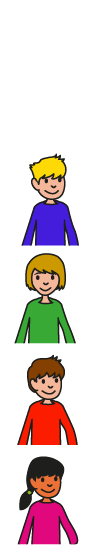 23 apples are shared equally between 4 children.
How many apples does each child get? How many apples are left over?
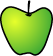 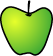 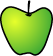 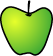 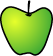 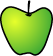 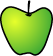 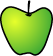 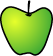 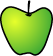 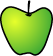 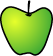 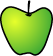 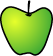 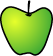 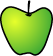 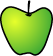 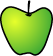 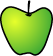 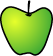 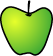 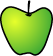 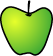 23 ÷ 4 = 5 r 3
5 apples each; 3 left over
[Speaker Notes: The “23” represents the total number of apples.
The “4” represents the number of children the apples are shared between.
The “5” represents the equal number of apples that each child gets.
The “3” represents the number of apples left over.
So, the children get five apples each; there are three apples left over.]
2.12 Division with remainders   Step 3:2
4 scouts can fit in each tent. How many tents needed for 30 scouts?
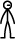 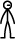 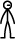 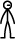 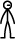 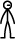 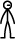 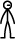 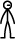 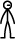 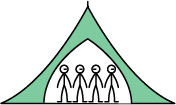 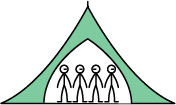 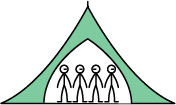 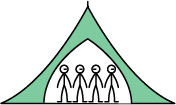 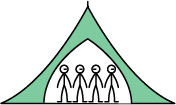 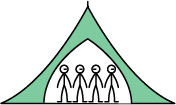 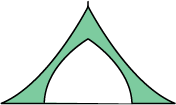 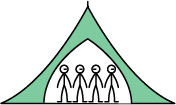 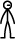 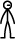 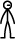 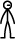 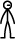 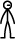 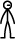 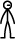 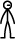 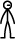 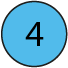 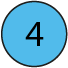 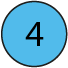 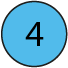 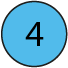 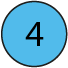 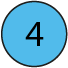 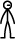 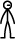 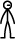 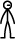 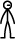 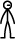 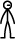 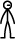 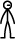 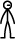 30 ÷ 4 = 7 r 2
8 tents needed
[Speaker Notes: Will all of the scouts fit into seven tents? (No)
Why not? (If there are seven tents, there are two scouts left over.)
So how many tents will we need to fit all of the scouts into tents? 
(Eight; we need seven tents of four scouts, and another tent for the two left-over scouts.)
The “30” represents the total number of scouts.
The “4” represents the number of scouts in each tent.
The “7” represents the number of full tents.
The “2” represents the number of scouts left over.]
4NF-2 Division problems with remainders
The following slides deal with contexts where children are required to round up or down appropriately. Here it is useful to provide a variety of real-life contexts in which children should interpret and practise. For example: 4 scouts can fit in each tent. How many tents needed for 30 scouts?
Can you represent the problem with your counters? How many groups of 4 are there? How many remaining? How many full tents are there? What does the remainder 2 mean? Will all the scouts fit into 7 tents? Why not? So how many tents do we need? What can you tell me about the eighth tent? Can you write a calculation to solve this problem? What does each part of your calculation represent? Why do we have to round up?
The 30 represents the total number of scouts.
The 4 represents the number of scouts in each tent.
The 7 represents the number of full tents.
The 2 represents the number of scouts left over.
4NF-2 Division problems with remainders
4 scouts can fit in each tent. How many tents needed for 30 scouts?
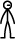 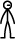 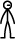 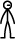 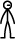 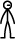 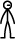 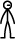 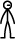 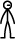 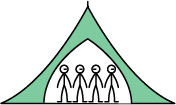 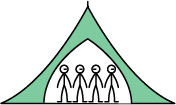 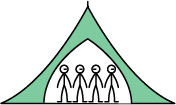 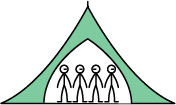 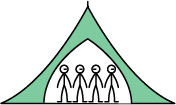 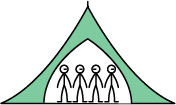 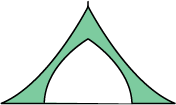 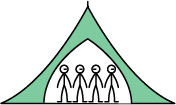 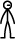 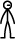 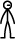 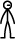 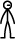 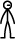 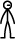 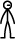 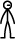 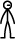 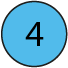 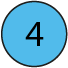 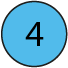 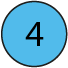 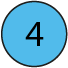 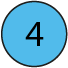 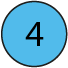 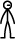 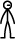 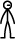 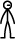 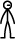 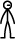 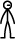 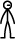 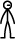 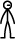 30 ÷ 4 = 7 r 2
8 tents needed
We need another tent for the 2 left over scouts.
[Speaker Notes: Will all of the scouts fit into seven tents? (No)
Why not? (If there are seven tents, there are two scouts left over.)
So how many tents will we need to fit all of the scouts into tents? 
(Eight; we need seven tents of four scouts, and another tent for the two left-over scouts.)
The “30” represents the total number of scouts.
The “4” represents the number of scouts in each tent.
The “7” represents the number of full tents.
The “2” represents the number of scouts left over.]
Year 4, Unit 12, Learning Outcome 8
The following slides have been collated to support the teaching of this learning outcome.
Curriculum Prioritisation for Primary Maths
Year 4, Unit 12, Learning Outcome 8
Additional teacher guidance for this outcome should be read first and can be found in this segment of the NCETM Primary Mastery Professional Development Materials:
2.12 Division with remainders 
The spine materials are divided into ‘teaching points’ and ‘steps in learning’.
Curriculum Prioritisation for Primary Maths
2.12 Division with remainders   Step 3:3
34 biscuits, on plates of 6. How many full plates?
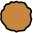 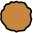 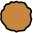 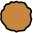 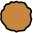 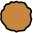 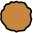 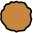 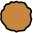 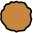 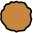 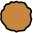 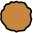 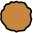 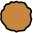 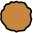 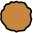 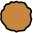 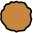 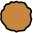 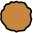 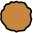 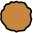 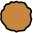 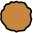 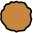 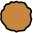 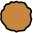 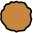 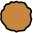 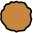 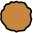 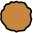 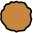 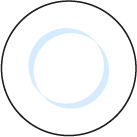 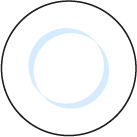 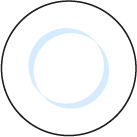 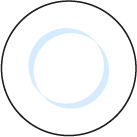 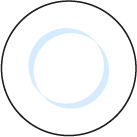 34 ÷ 6 = 5 r 4
5 full plates.
[Speaker Notes: The “34” represents the total number of biscuits.
The “6” represents the number of biscuits on each plate.
The “5” represents the number of plates of biscuits.
The “4” represents the number of biscuits left over.
So, five full plates of biscuits can be made.]
4NF-2 Division problems with remainders
34 biscuits, on plates of 6. How many full plates?
Can you represent the problem with your counters? How many groups of 6 are there? How many remaining? How many full plates of 6 are there? Is the sixth plate full? What does the question ask you this time? Do we need to round up or round down? Can you write a calculation to solve this problem? What does each part of your calculation represent?



Now continue with further contextualised problems where children have to either round up or down. It is important to ask children for their reasoning each time as modelled above.
The 34 represents the total number of biscuits.
The 6 represents the number of biscuits on each plate.
The 5 represents the number of full plates.
The 4 represents the number of biscuits left over.
4NF-2 Division problems with remainders
34 biscuits, on plates of 6. How many full plates?
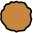 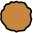 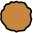 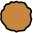 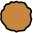 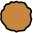 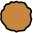 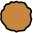 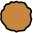 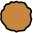 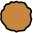 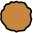 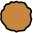 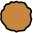 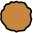 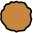 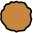 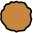 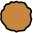 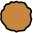 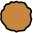 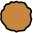 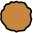 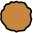 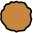 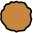 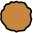 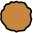 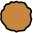 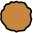 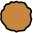 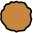 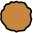 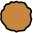 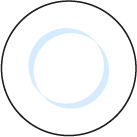 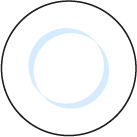 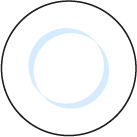 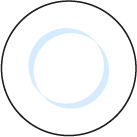 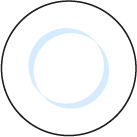 5 full plates.
34 ÷ 6 = 5 r 4
There are 5 full plates of 6 biscuits. The last plate only has 4 biscuits and it is not full.
[Speaker Notes: The “34” represents the total number of biscuits.
The “6” represents the number of biscuits on each plate.
The “5” represents the number of plates of biscuits.
The “4” represents the number of biscuits left over.
So, five full plates of biscuits can be made.]
4NF-2 Division problems with remainders
21 ÷ 8
Rounding 
down
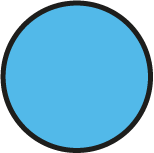 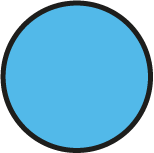 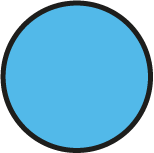 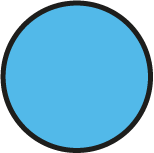 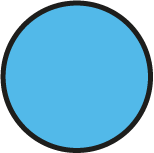 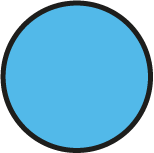 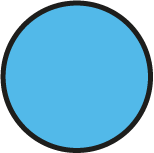 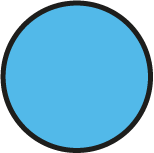 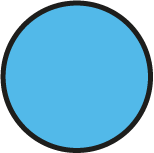 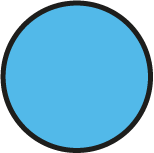 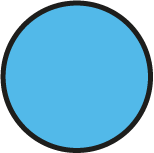 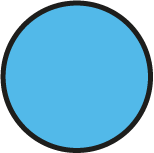 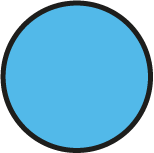 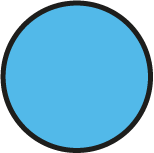 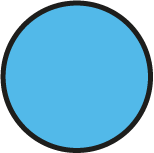 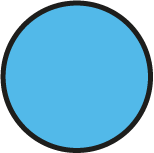 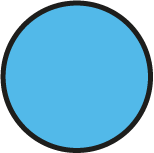 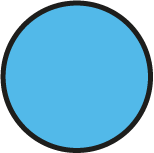 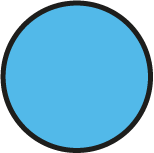 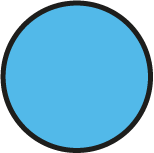 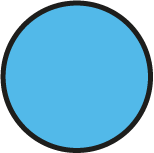 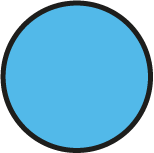 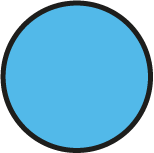 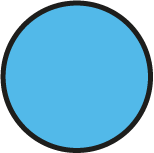 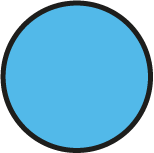 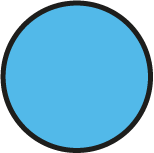 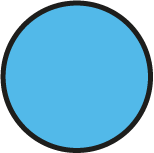 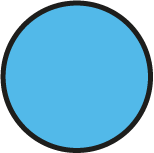 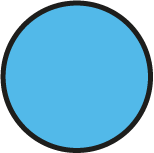 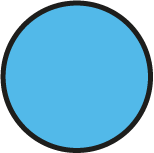 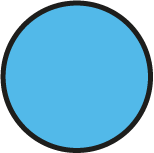 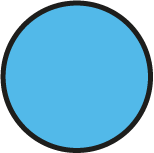 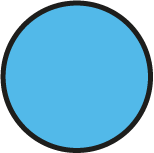 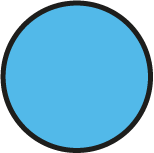 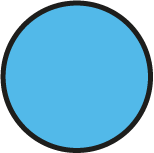 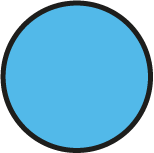 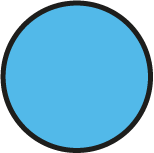 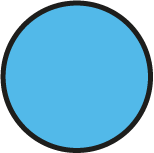 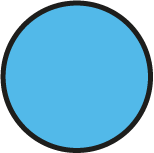 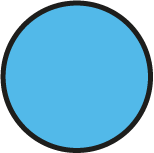 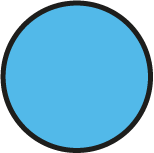 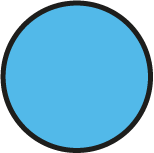 5
Rounding 
up
3